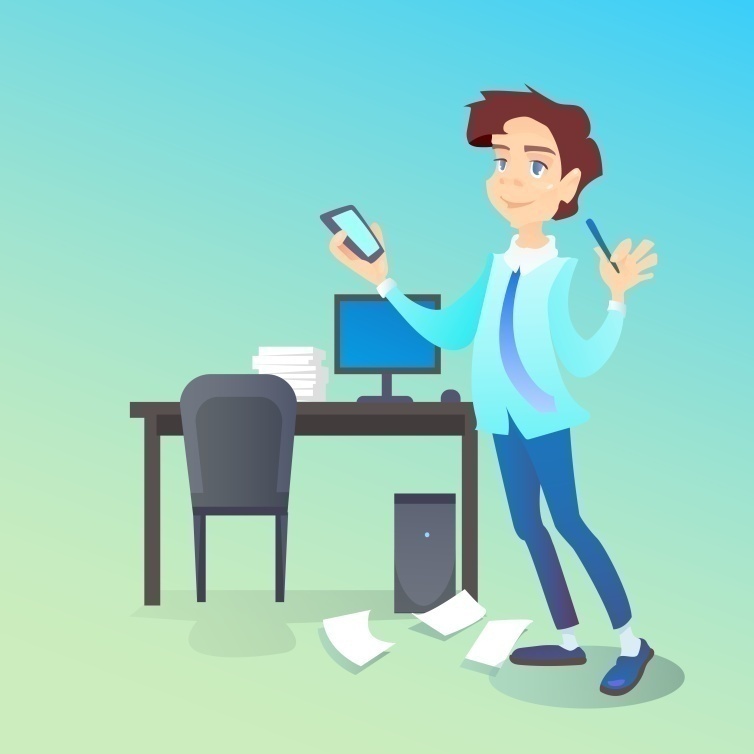 MSc Aleksa Piljević
Programersko iskustvo pre i posle
zaposlenja
Aleksa Piljević – Software Developer
Okt 2015-Danas
2015-2016
2011-2015
Keramika Jovanović doo
Web & Software Developer
Teh. Fak. “Mihajlo Pupin”
Diplomske studije
Teh. Fak. “Mihajlo Pupin”
Master studije
Keramika Jovanović doo je osnovana januara 1994. godine u Zrenjaninu.

2007. godine postaje lider u prodaji keramičkih pločica domaćih proizvođača.

KO SU NAŠI KUPCI?
Svi oni koji prepoznaju lepotu i eleganciju koju pružamo uz dovoljno mogućnosti da se izraze 
kao pojedinci.
O MENI
Imam 24 godine, po struci sam Master inženjer Informacionih Tehnologija i trenutno sam zaposlen u kompaniji Keramika Jovanović doo kao Web & Software Developer.
VEŠTINE
PHP
95%
MySQL
93%
C#
90%
Pre i posle zaposlenja
Odlazak u Ameriku veliko iskustvo i veliki podsticaj.

Pronaći sebe u određenoj kategoriji struke.

Šta sam naučio na fakultetu i šta mi je sve bilo potrebno za posao?

Šta je sve potrebno uraditi pre zaposlenja?

Da li je Informatika samo programiranje?

Praksa, praksa, praksa…
5 ključnih stvari za uspešan biznis u 2017.
Oformite uspešan i 
kreativan tim
Kreirajte detaljan plan
Osmislite proizvod koji
će odgovarati tržištu
Napravite razliku između
poslovnog i privatnog života
USPEH
Razmišljajte o budućnosti
“
The only way to do great work is to love what you do
- Steve Jobs
PITANJA?
gettalk.at/alexap